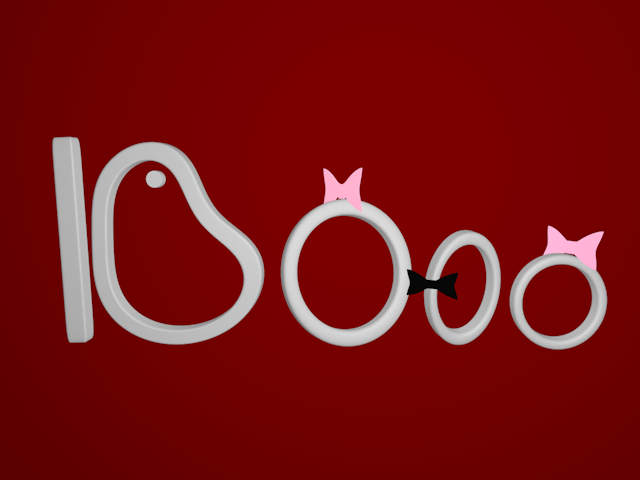 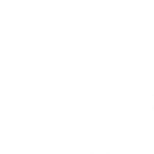 Современный Родильный дом может успешно реализовывать Медико-социальные проекты, направленные на сохранение жизни, здоровья и социальную адаптацию матери и ребенка
Санкт-Петербург, 2021
ПРОЕКТ «Многодетная беременная»                       Актуальность:
Рост количества многодетных семей в Санкт-Петербурге.
    Так, на 01.11.2021 г. в СПБ – 41 875 многодетных семей, 
     воспитывающих 155 000 детей.

Увеличение доли социально благополучных семей, осознанно выбирающих статус многодетных.

Многорожавшая беременная в группе риска по развитию осложнений (акушерских и соматических).
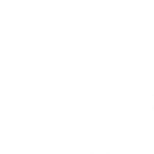 «Многодетная беременная»     Проблемы медицинского и социального характера:
Среди акушерской патологии у многорожавшей беременной на первый план выходят Угроза преждевременных родов и Высокий риск развития кровотечения.

Дефицит времени = редкое посещение женской консультации!!! = неполноценное ведение беременности = увеличение риска осложнений.
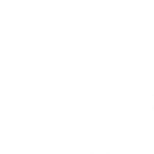 «Многодетная беременная»                     Причины проблем:
Дефицит времени для посещения ЖК связан с 
 - невозможностью приехать на консультацию с детьми (риск инфицирования других беременных детскими инфекционными заболеваниями);
- Трудностью соблюдения режима дня разновозрастных детей в дни посещения ЖК
- Большим количеством необходимых явок за время беременности для осмотров участковым врачом (7 – 10 для здоровых беременных), клинико-лабораторных обследований, консультаций смежных специалистов.
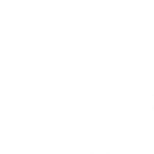 «Многодетная беременная»    Решение проблемы «Старшие дети»:
Организация на территории Женской консультации (Родильного дома) Детской игровой комнаты.
    
    Требования: Отдельный вход/выход, 
                             безопасность, 
                             соблюдение санитарно-эпидемиологических мер,
                             присмотр за детьми социальным работником.
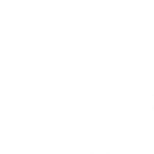 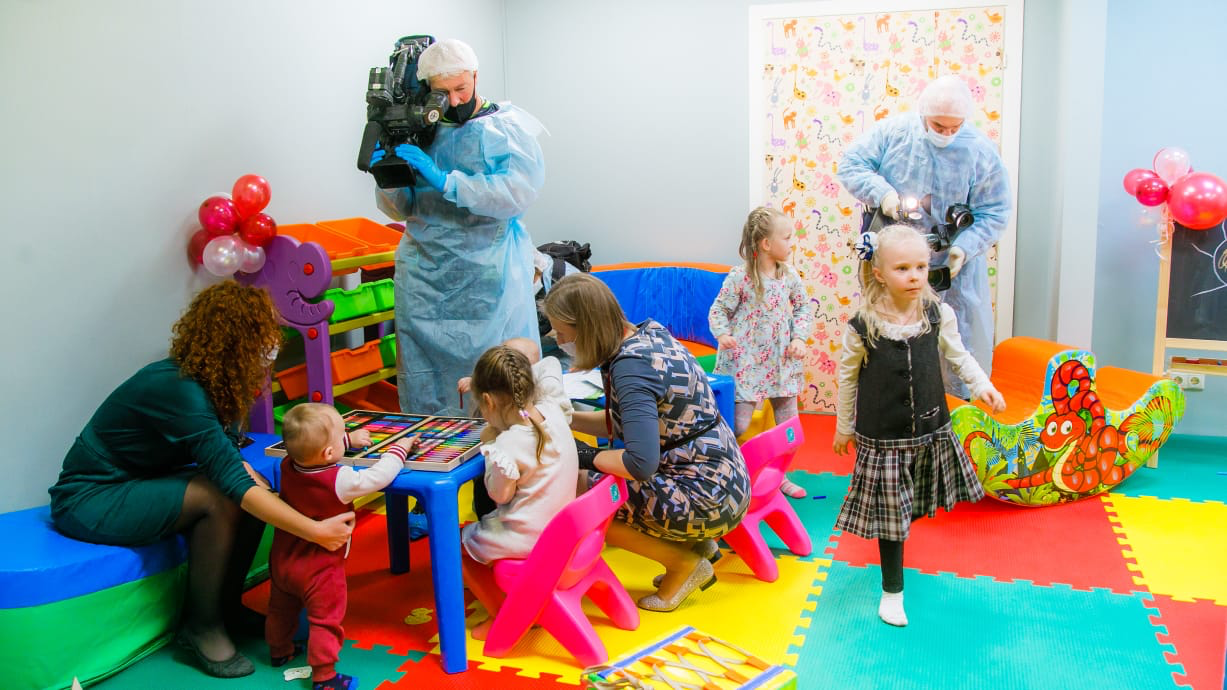 «Многодетная беременная»   Решение проблемы  - «Время – Логистика»:
Организовать работу ЖК по принципу «Бережливого производства» – «Бережливую Женскую Консультацию».

Организовать в ЖК определенные дни приема «Только для многодетных» (понедельник 08.00 – 13.00; четверг 14.00 – 19.00)

Осуществлять прием многодетных беременных по предварительной записи в удобное время

Организовать в часы приема одновременную работу всех смежных специалистов + процедурного кабинета для забора анализов + диагностических кабинетов (УЗИ, КТГ- плода)

Организовать работу Дневного стационара в режиме 7/24, как альтернативу Дородовому стационарному лечению
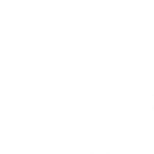 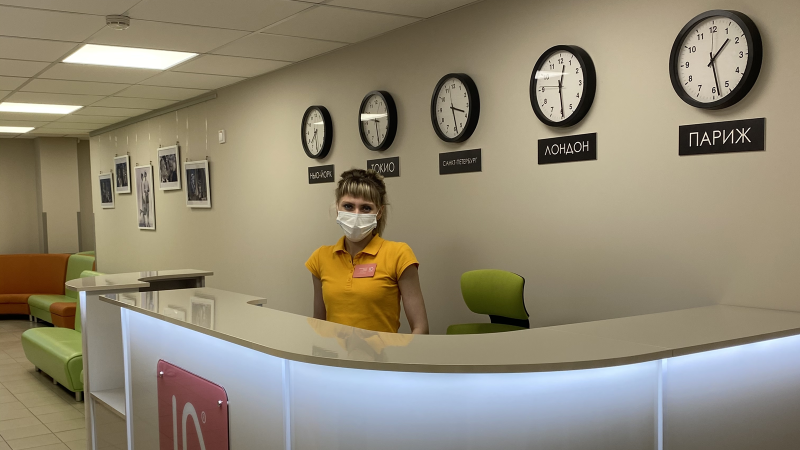 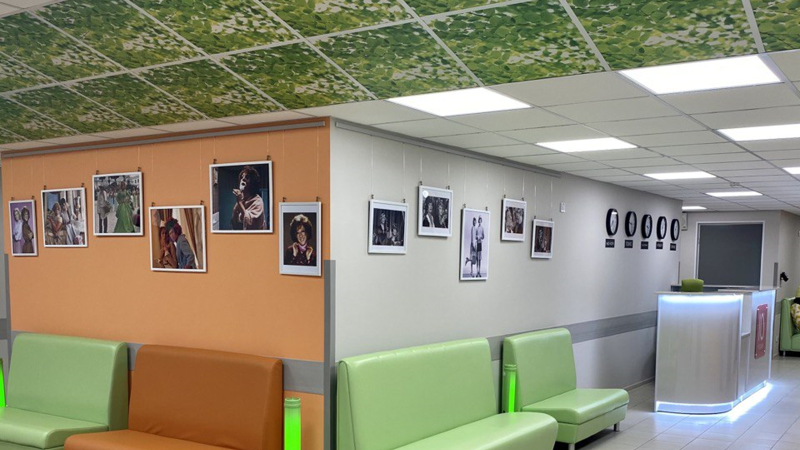 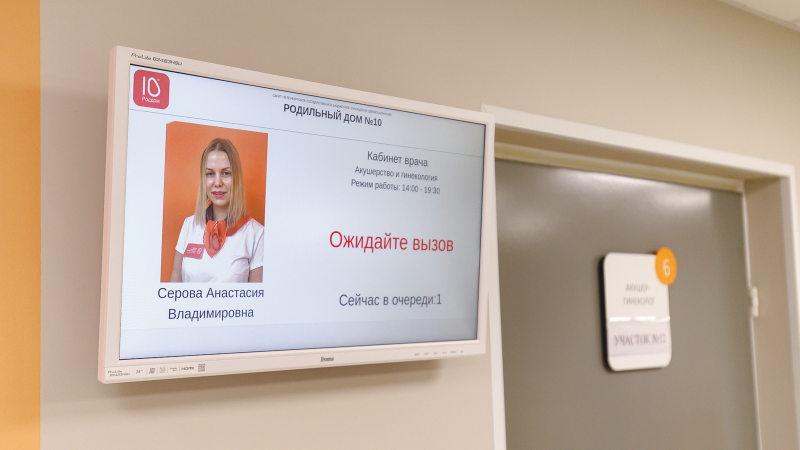 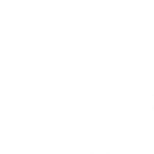 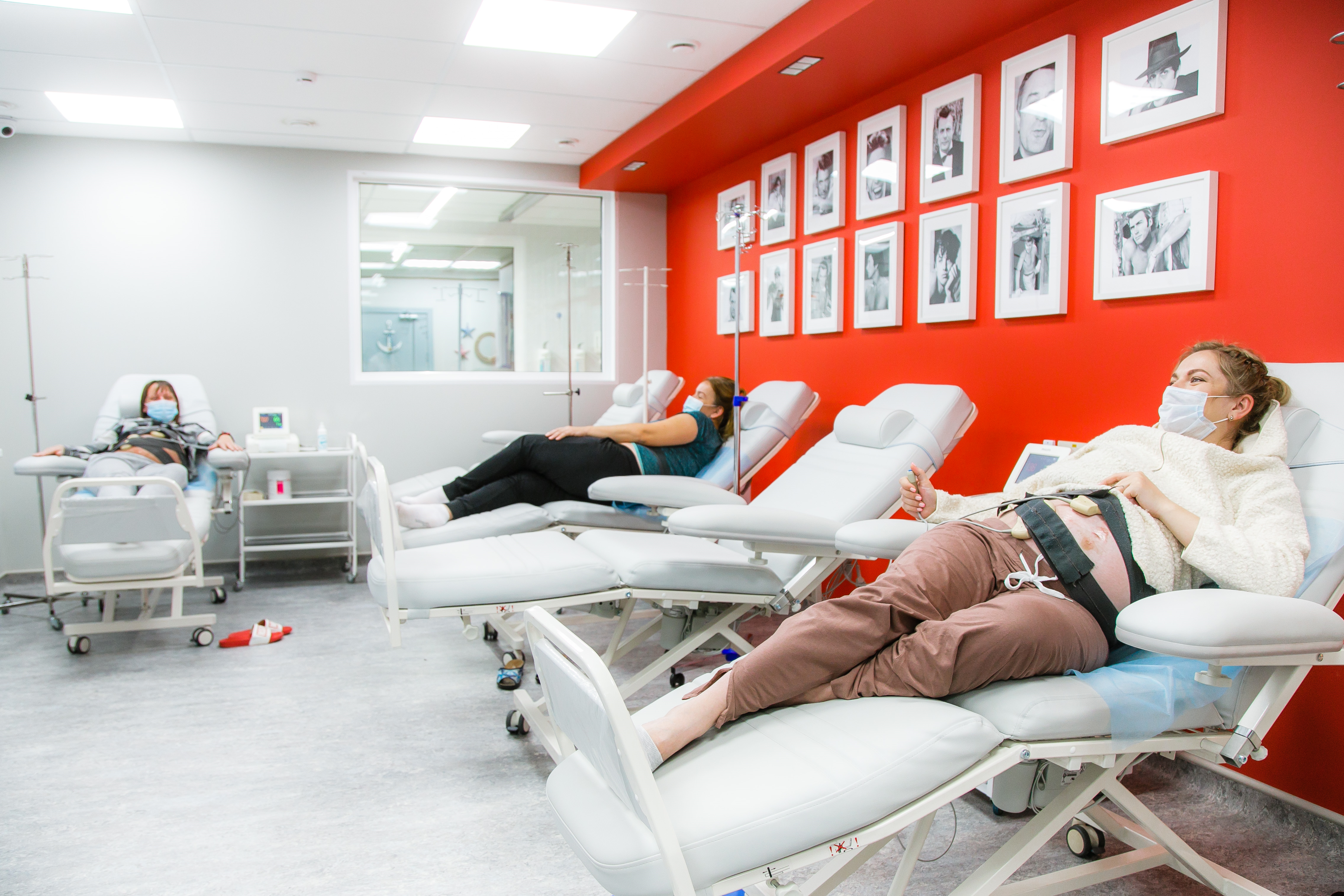 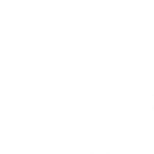 ПРОЕКТ «Многодетная беременная»             ИТОГИ  РАБОТЫ  ЗА 2021 год
102 многодетных беременных получили/получают помощь.
63 многодетных беременных родили на 01.11.2021 г.
Какой по счету ребенок родился/родится в скором времени:
Четвертый у 74 женщин
Пятый у 13 женщин
Шестой у 9 женщин
Седьмой – у 4 женщин
Восьмой – у 1 женщины
Одиннадцатый – у 1 женщины
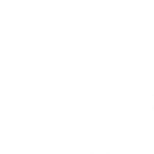 ПРОЕКТ «Многодетная беременная»             ИТОГИ  РАБОТЫ  ЗА 2021 год
102 многодетных беременных получили/получают помощь.
ВОЗРАСТ  многодетных беременных женщин на момент родов:
25 – 29 лет –   11 женщин
30 – 34 года – 33 женщины
35 – 39 лет –   39 женщин
40 – 44 года – 17 женщин
45 – 50 лет –     2 женщины
----------------------------------------------------------------------------------------
Таким образом, женщины возрастной группы 30 – 40 лет в настоящее время наиболее часто становятся многодетными. Это люди, как правило, социально «зрелые», получившие образование и имеющие «крепкие» семьи.
ПИЛОТНОМУ  ПРОЕКТУ  «МНОГОДЕТНАЯ БЕРЕМЕННАЯ  –  ГОД»
                           Следующий шаг – широкое внедрение
Мы должны всячески поддерживать эту вновь появляющуюся в нашем обществе тенденцию – ИМЕТЬ БОЛЬШОЕ КОЛИЧЕСТВО ДЕТЕЙ В СЕМЬЕ.
Гораздо надежнее «сделать ставку» на увеличение количества детей в уже существующих сложившихся крепких семьях.
Многодетность может «войти в моду», стать тем, чем нужно гордиться, стать нормой. Для людей должно стать странным и необычным иметь одного ребёнка.
Опыт пилотного проекта можно смело передавать для широкого применения в женские консультации и родильные дома.
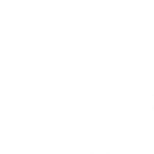